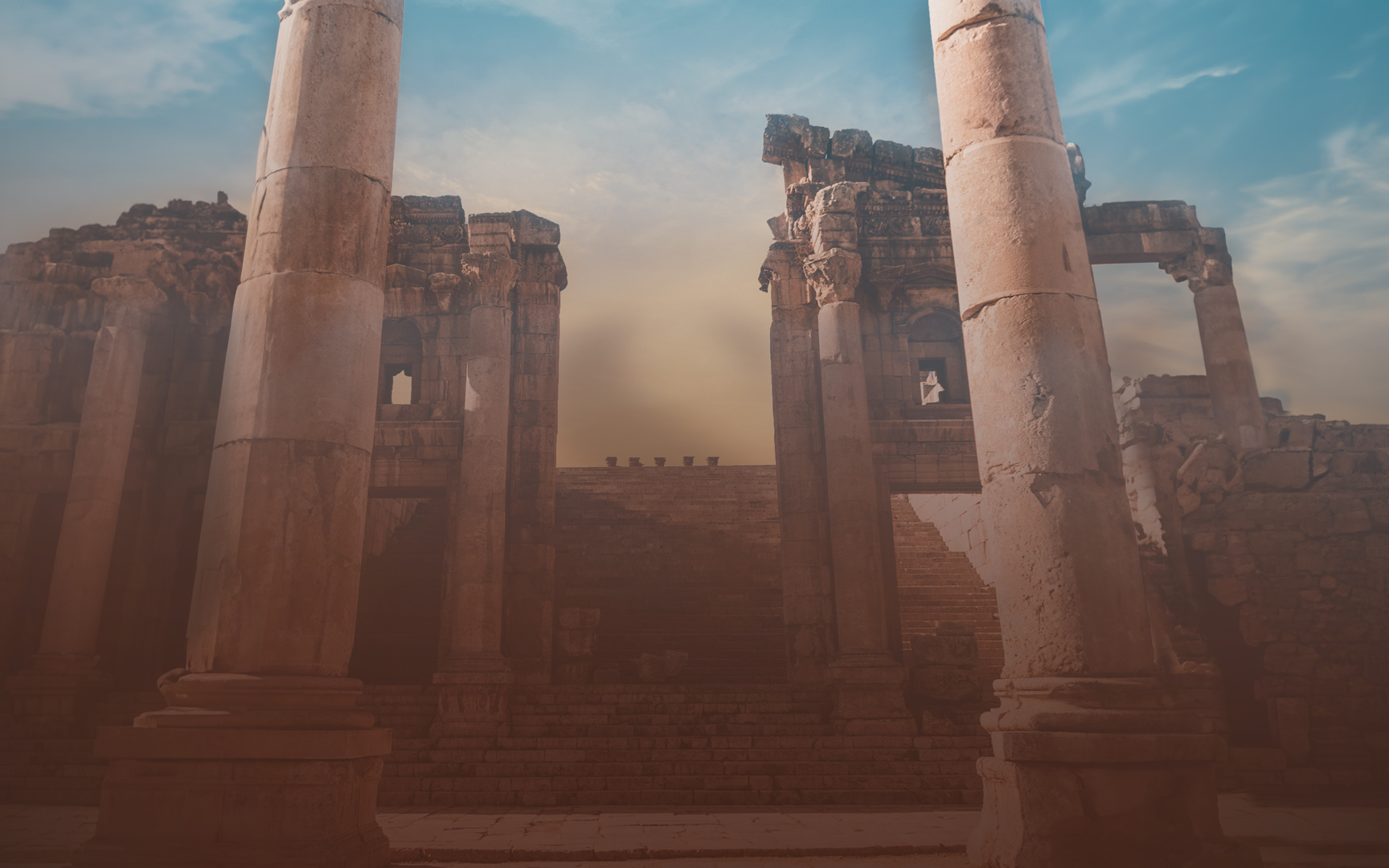 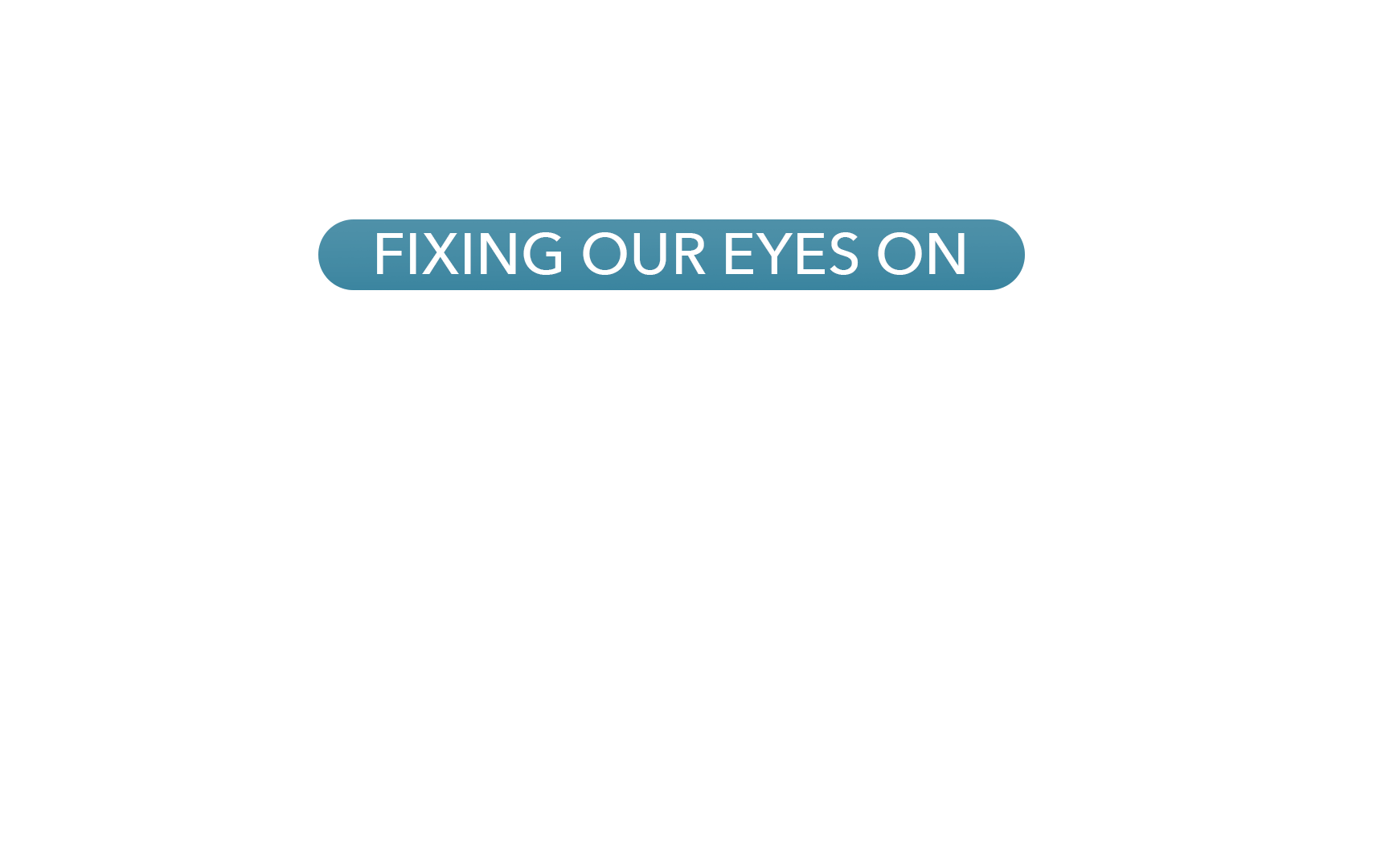 PUESTOS LOS OJOS EN
HEBREOS 12:1-2
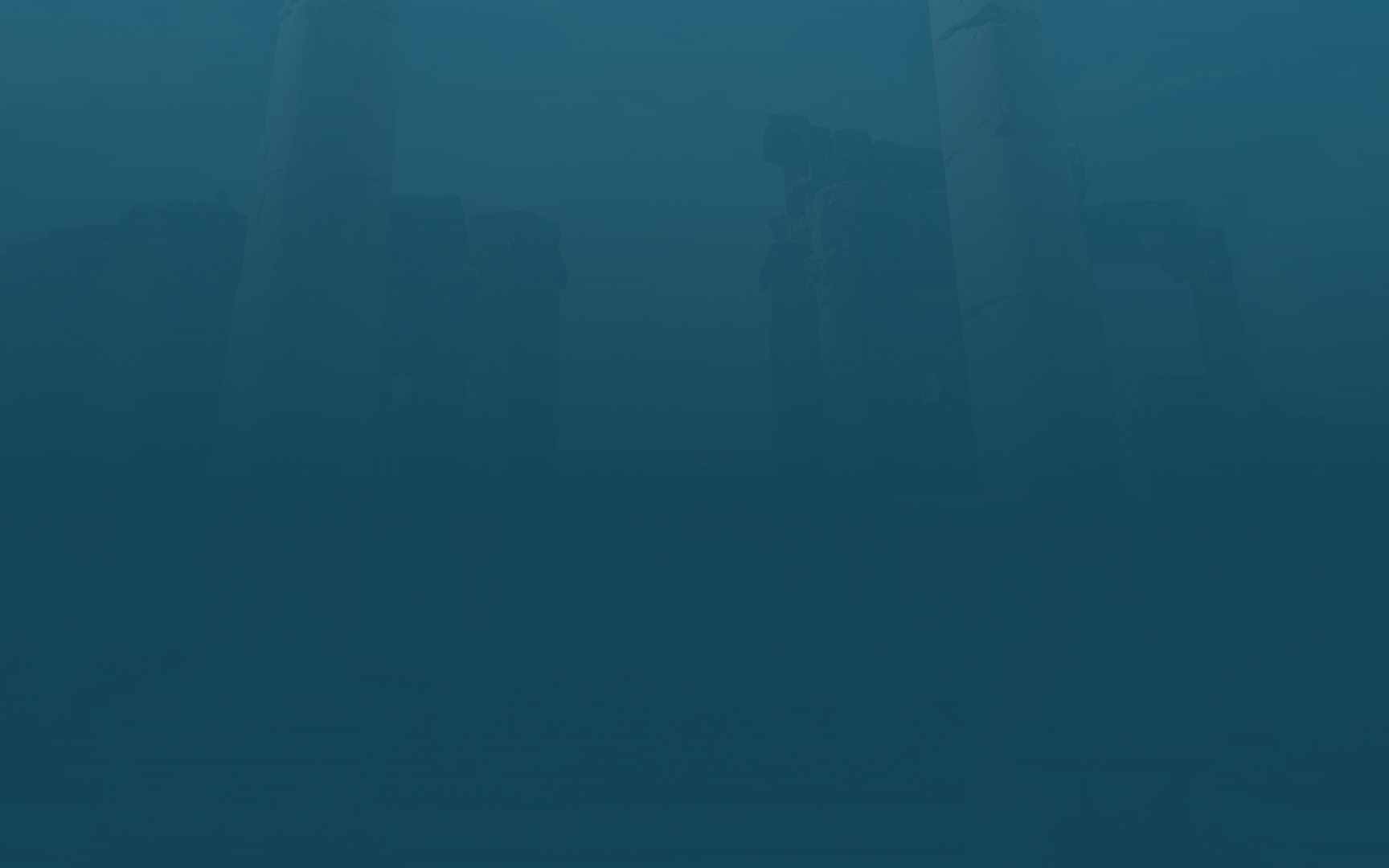 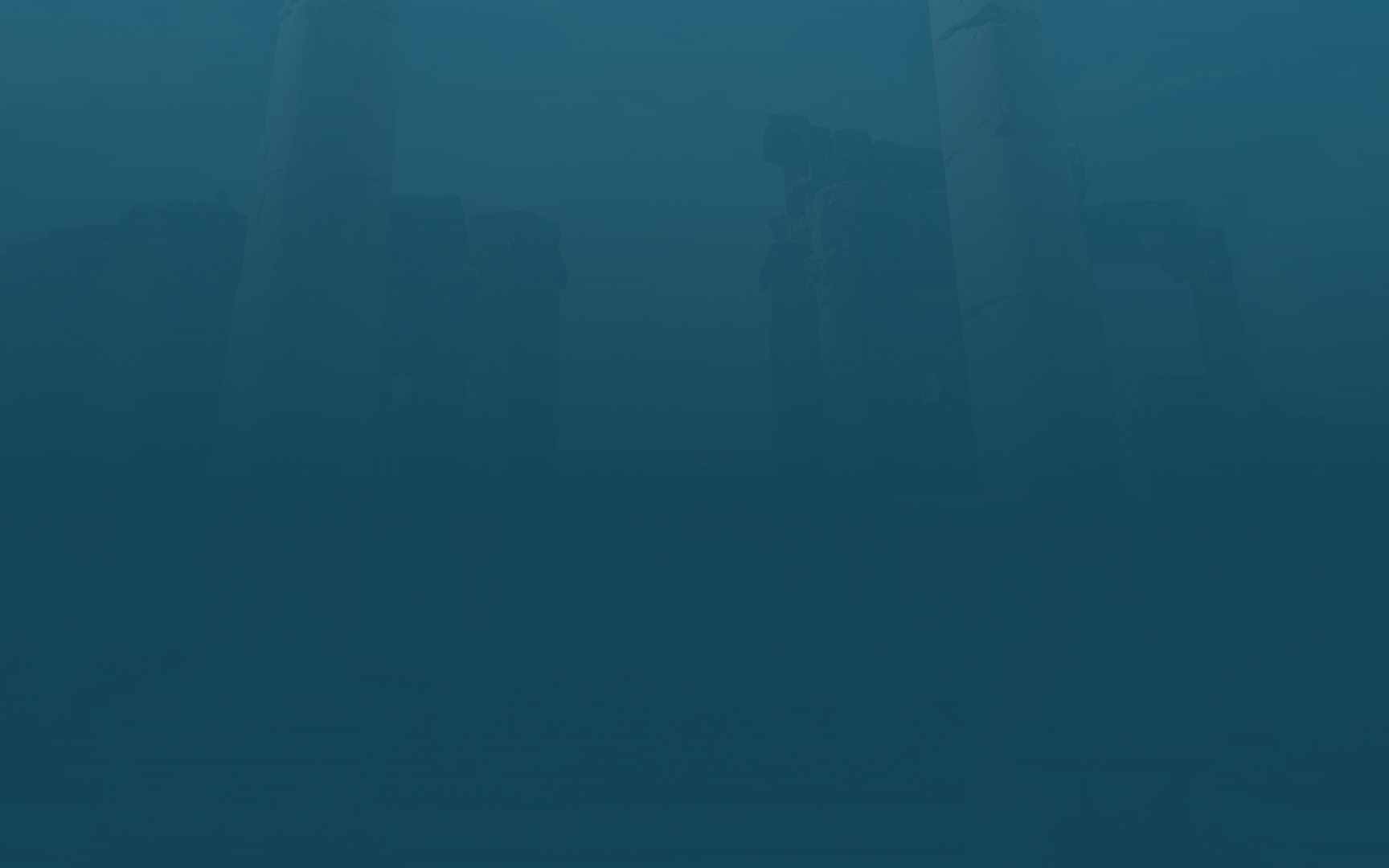 El gozo puesto delante de él
“puestos los ojos en Jesús, el autor y consumador de la fe, quien por el gozo puesto delante de Él soportó la cruz, despreciando la vergüenza, y se ha sentado a la diestra del trono de Dios”. Hebreos 12:2
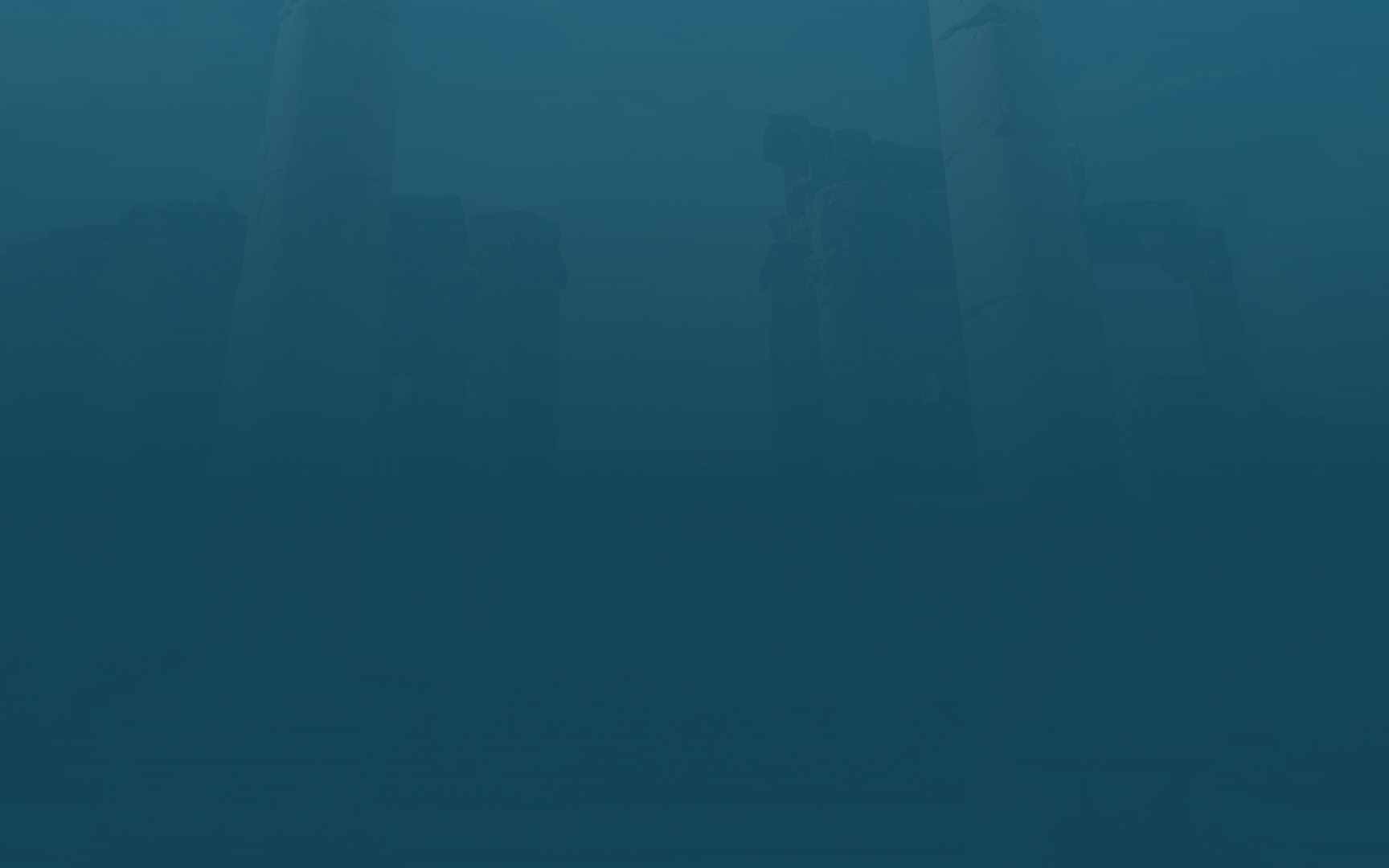 Considerando el contexto
Un gozo que produce resistenciaante la persecución.Hebreos 4:11, 10:32-34, 12:15 (también Mateo 5:12)
Un gozo que mira hacia el futuro.Hebreos 11:10, Hebreos 11:16
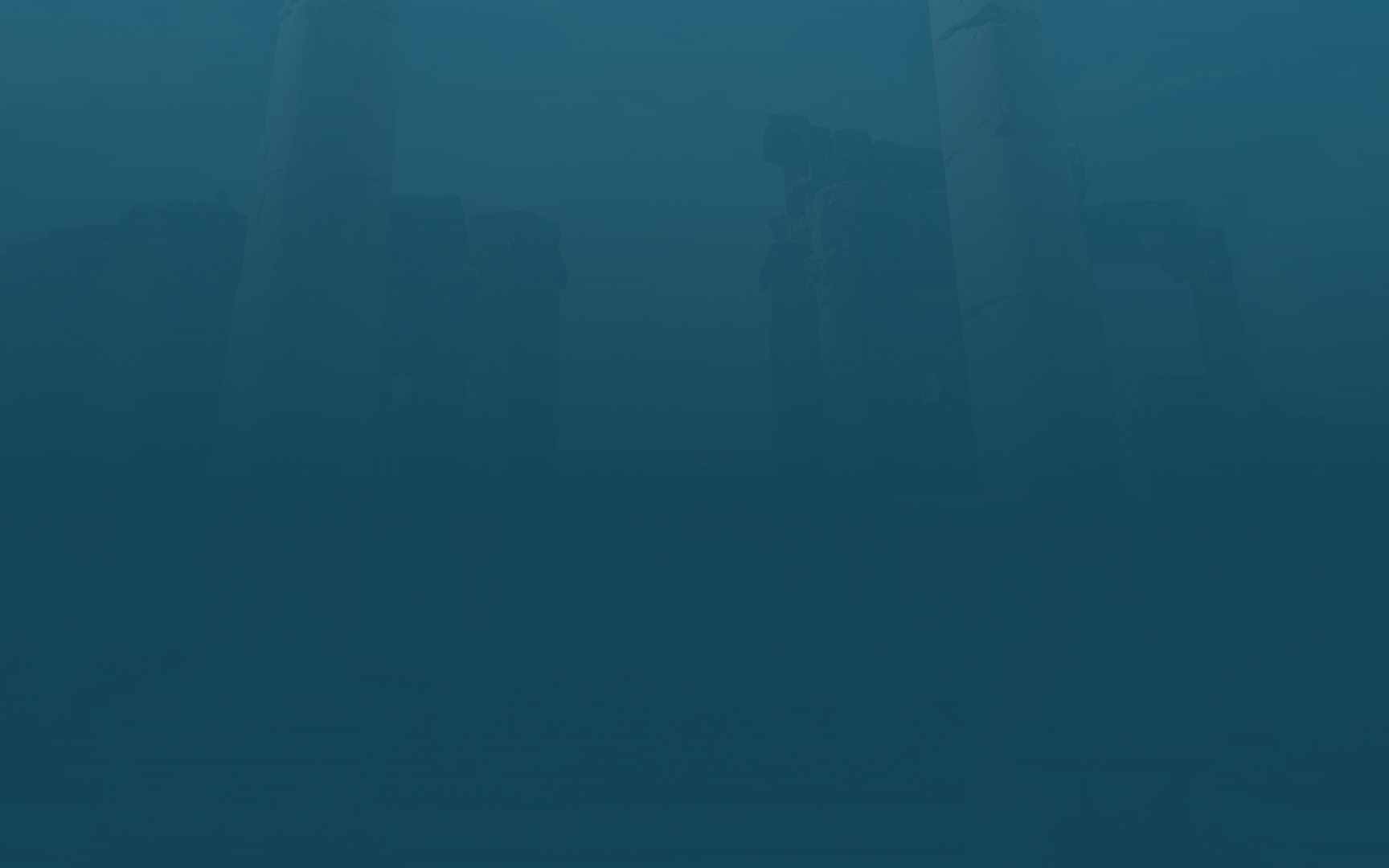 EL GOZO DEAGRADAR A SU PADRE
EL GOZO DEDERROTAR A SU ENEMIGO
EL GOZO DESALVAR A SU PUEBLO
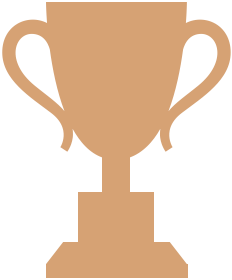 EL GOZO DECUMPLIR SU MISIÓN
EL GOZO DETERMINAR SU CARRERA
EL GOZO DEREINAR DESDE SU TRONO
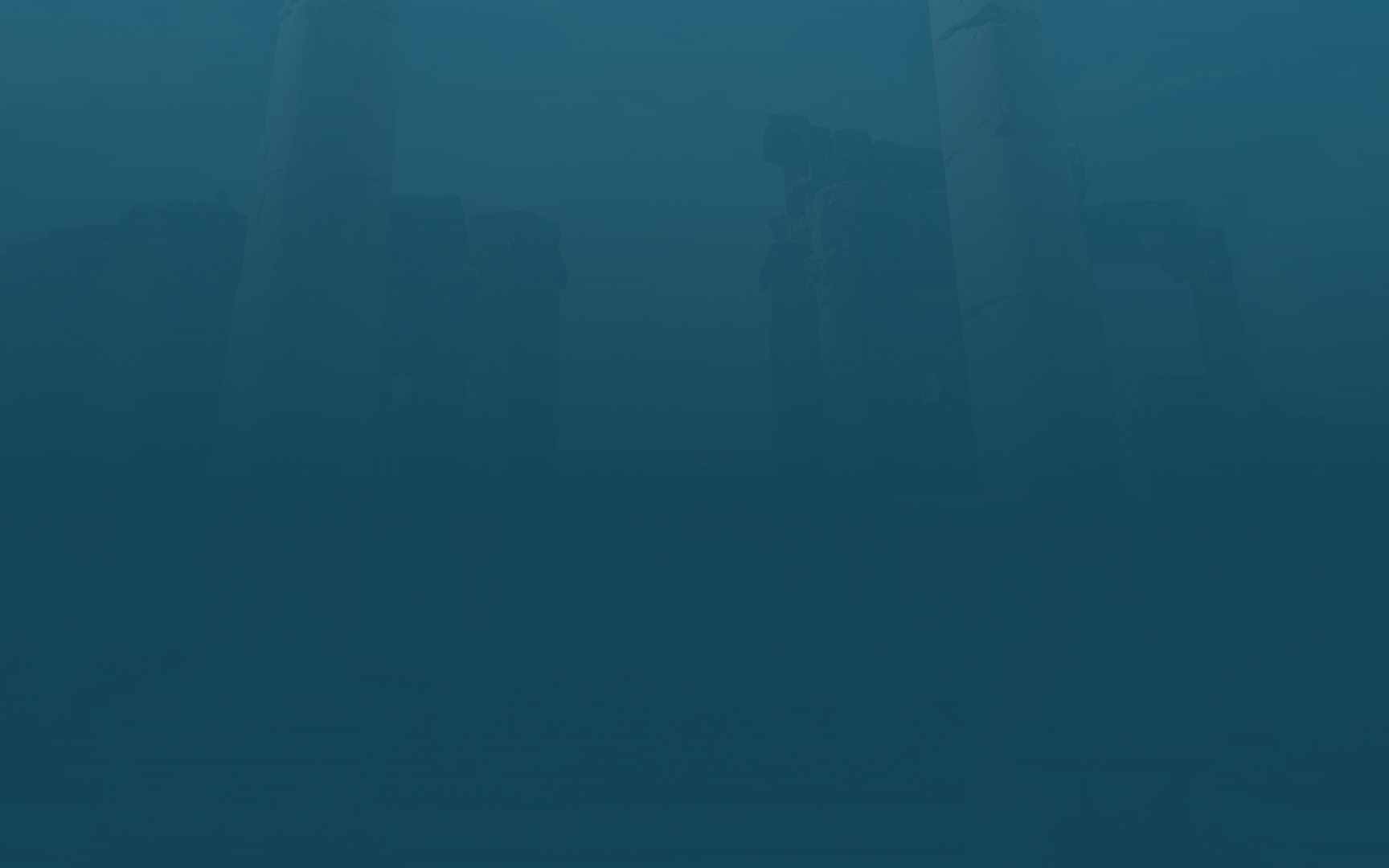 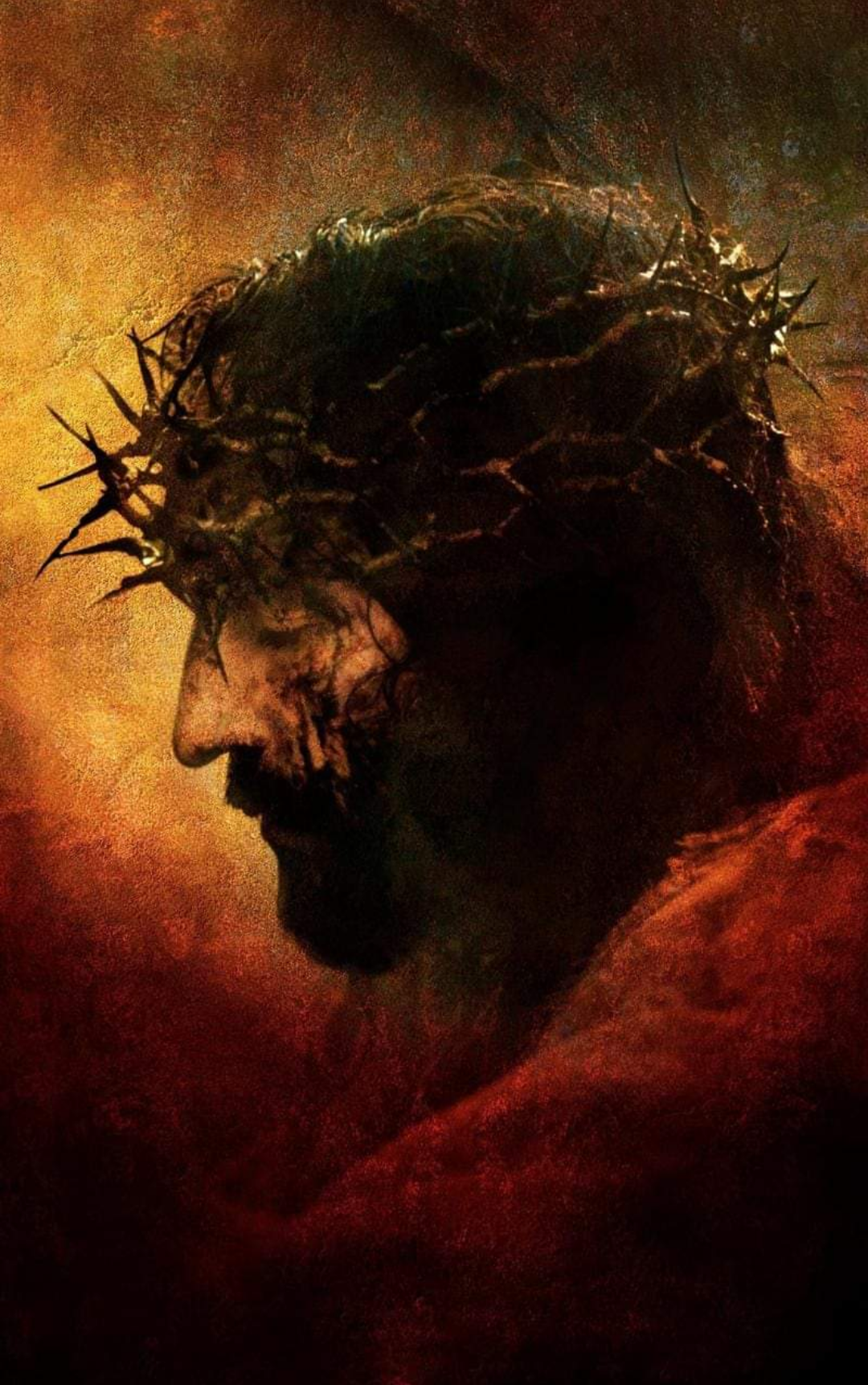 20 En verdad les digo, que llorarán y se 	lamentarán, pero el mundo se 	alegrará; ustedes estarán tristes, pero 	su tristeza se convertirá en alegría. 
21  Cuando la mujer está para dar a luz, 	tiene aflicción, porque ha llegado su 	hora; pero cuando da a luz al niño, ya 	no se acuerda de la angustia, por la 	alegría de que un niño haya nacido 	en el mundo. 
22  Por tanto, ahora ustedes tienen 	también aflicción; pero Yo los veré 	otra vez, y su corazón se alegrará, y 	nadie les quitará su gozo.
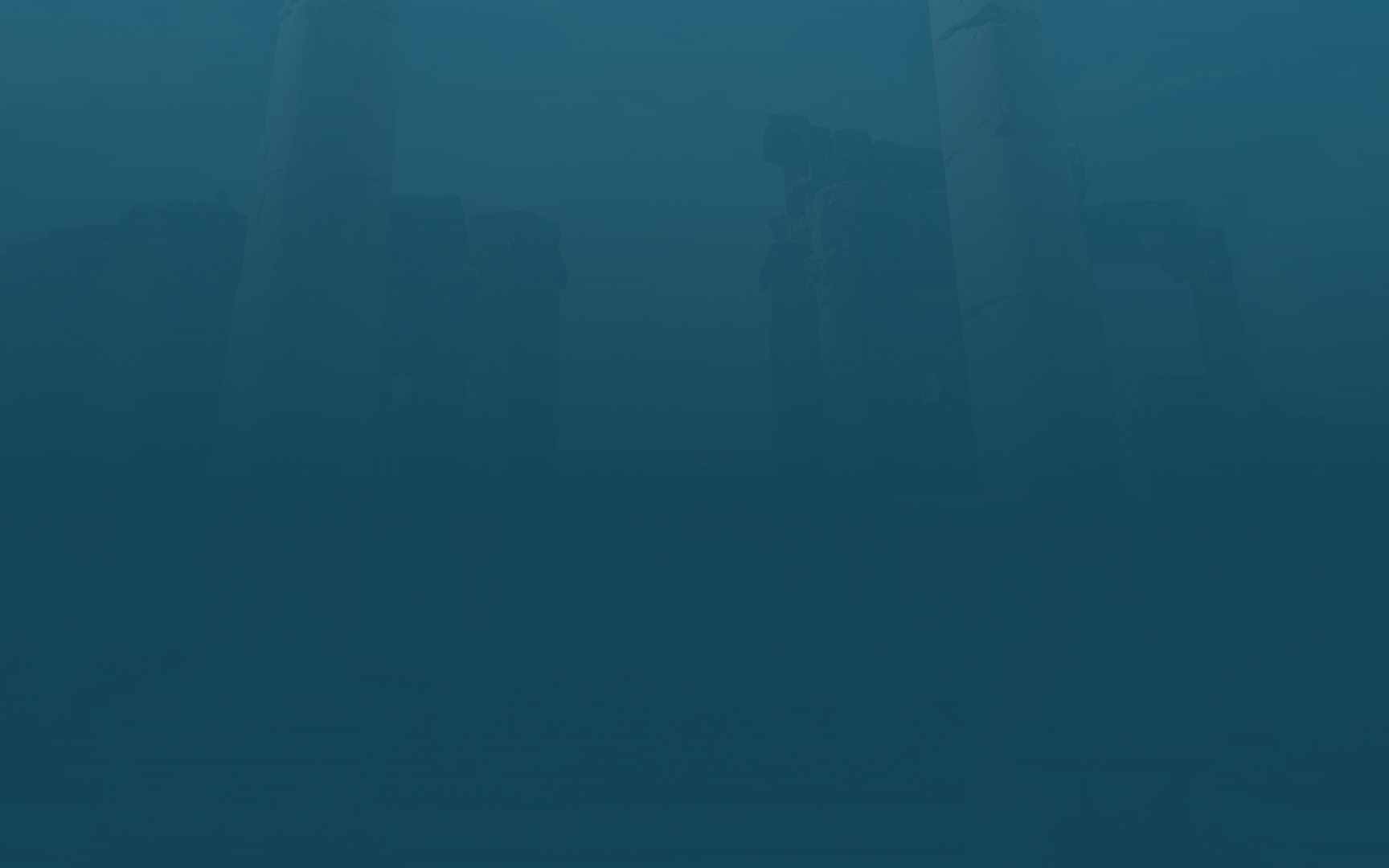 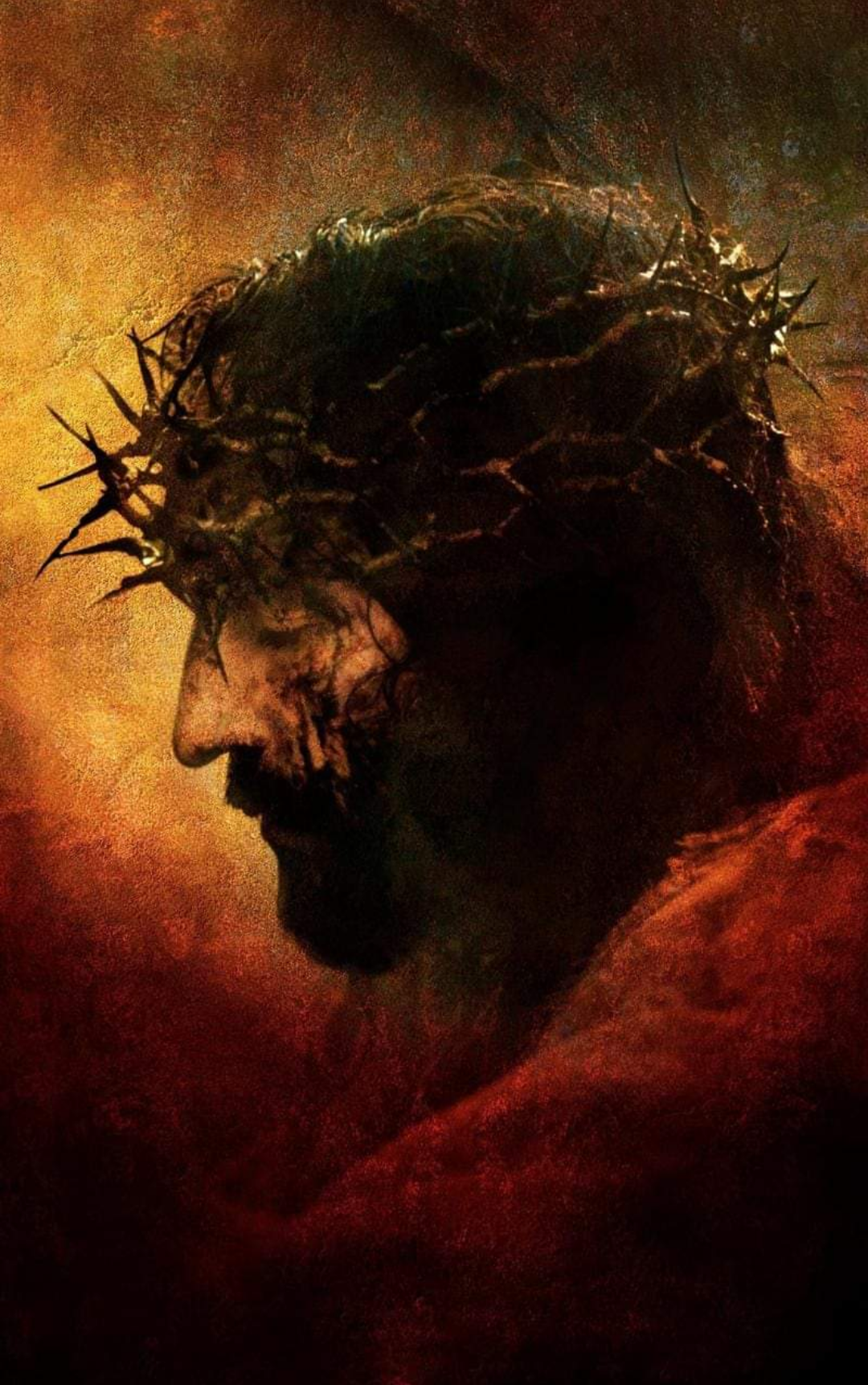 CUANDO PONEMOS LOS OJOS
EN JESÚS, LO VEMOS
CONTEMPLANDO UN GOZO
TAN SIGNIFICATIVO,
TAN GRATIFICANTE Y TAN CERCA
QUE NI LA ​​CRUZ PUEDE IMPEDIRLE DE BUSCARLO.
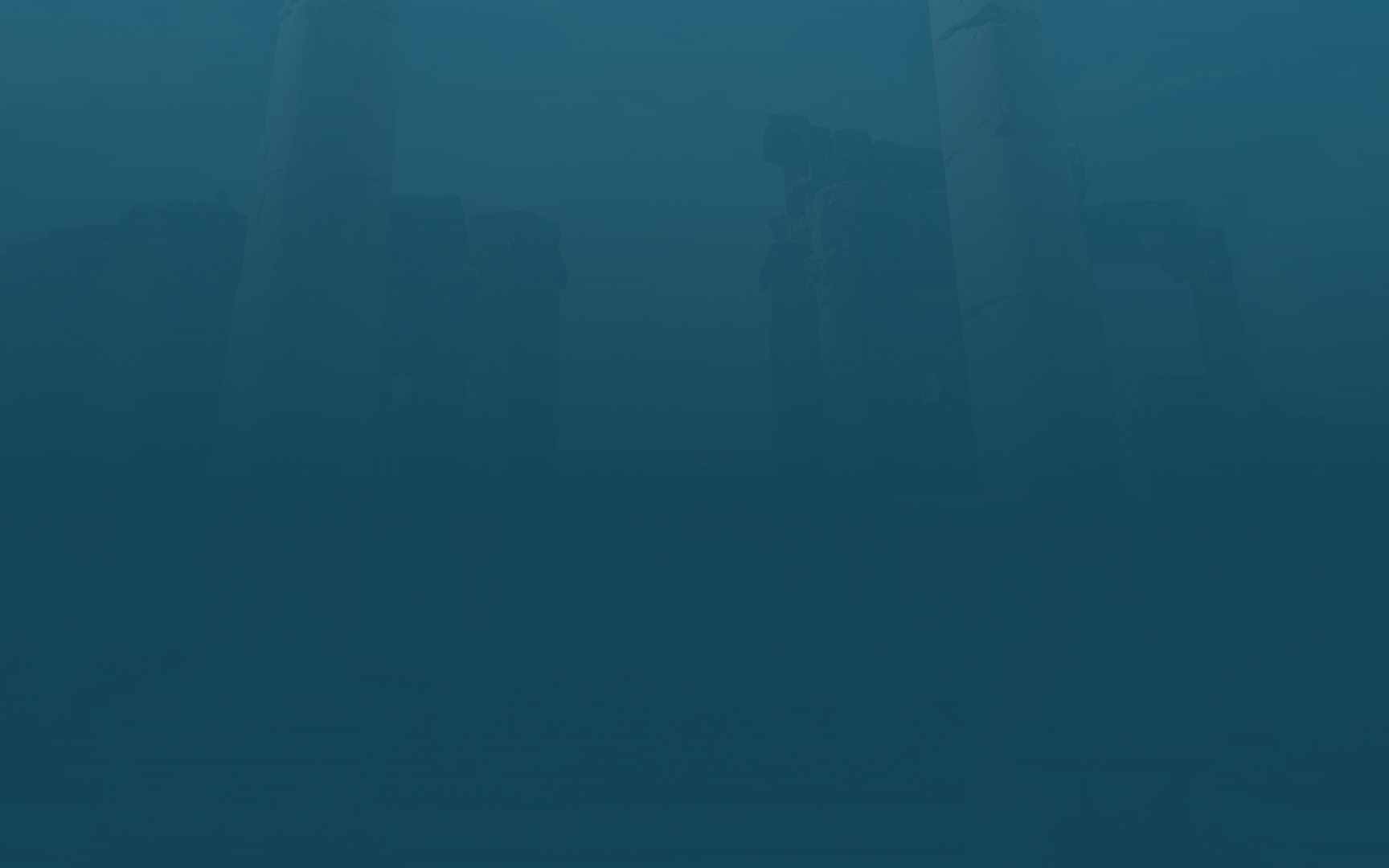 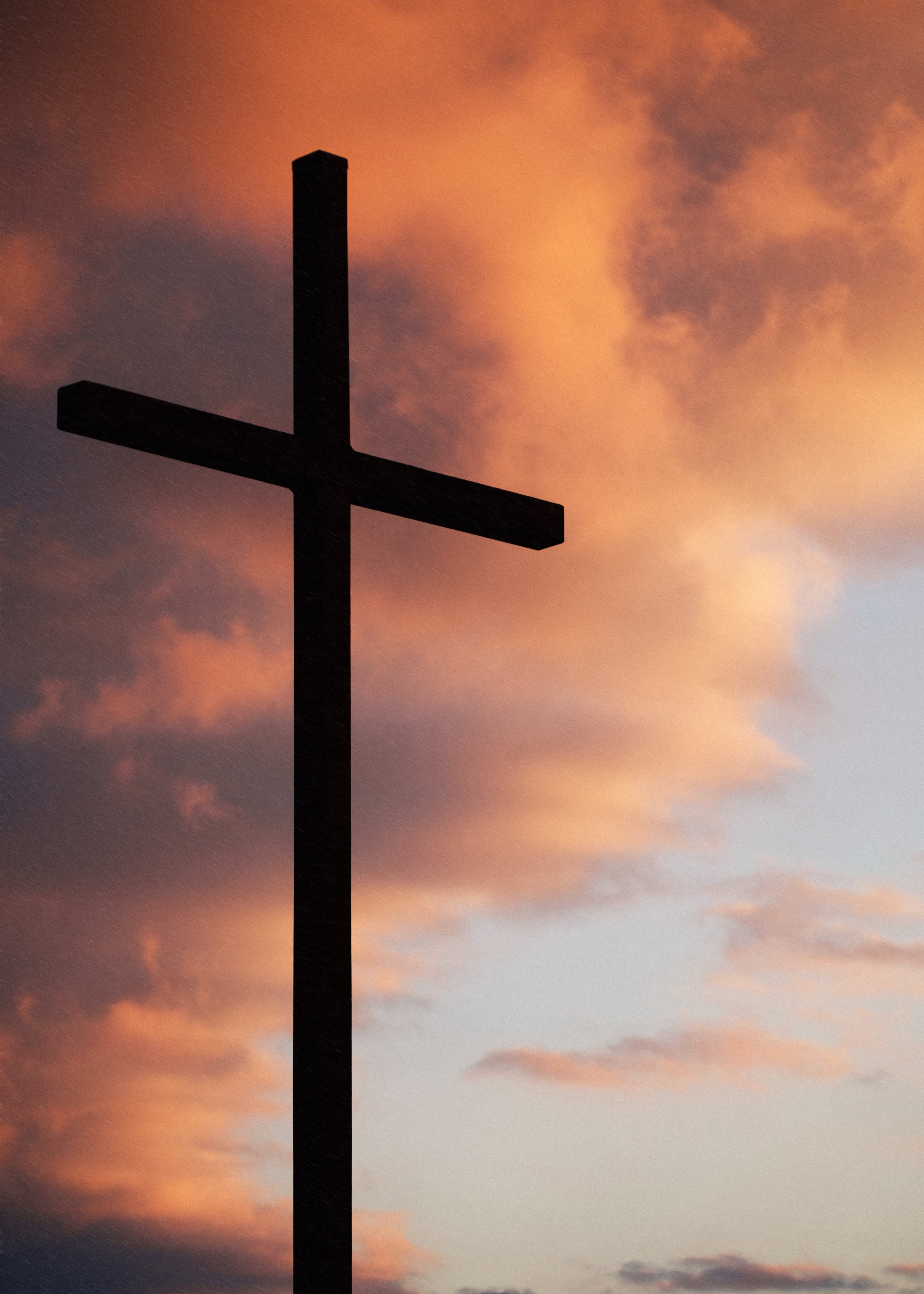 CUANDO PONEMOS LOS OJOS
EN JESÚS, LO VEMOS
CONTEMPLANDO UN GOZO
TAN SIGNIFICATIVO,
TAN GRATIFICANTE Y TAN CERCA
QUE NI LA ​​CRUZ PUEDE IMPEDIRLE DE BUSCARLO.
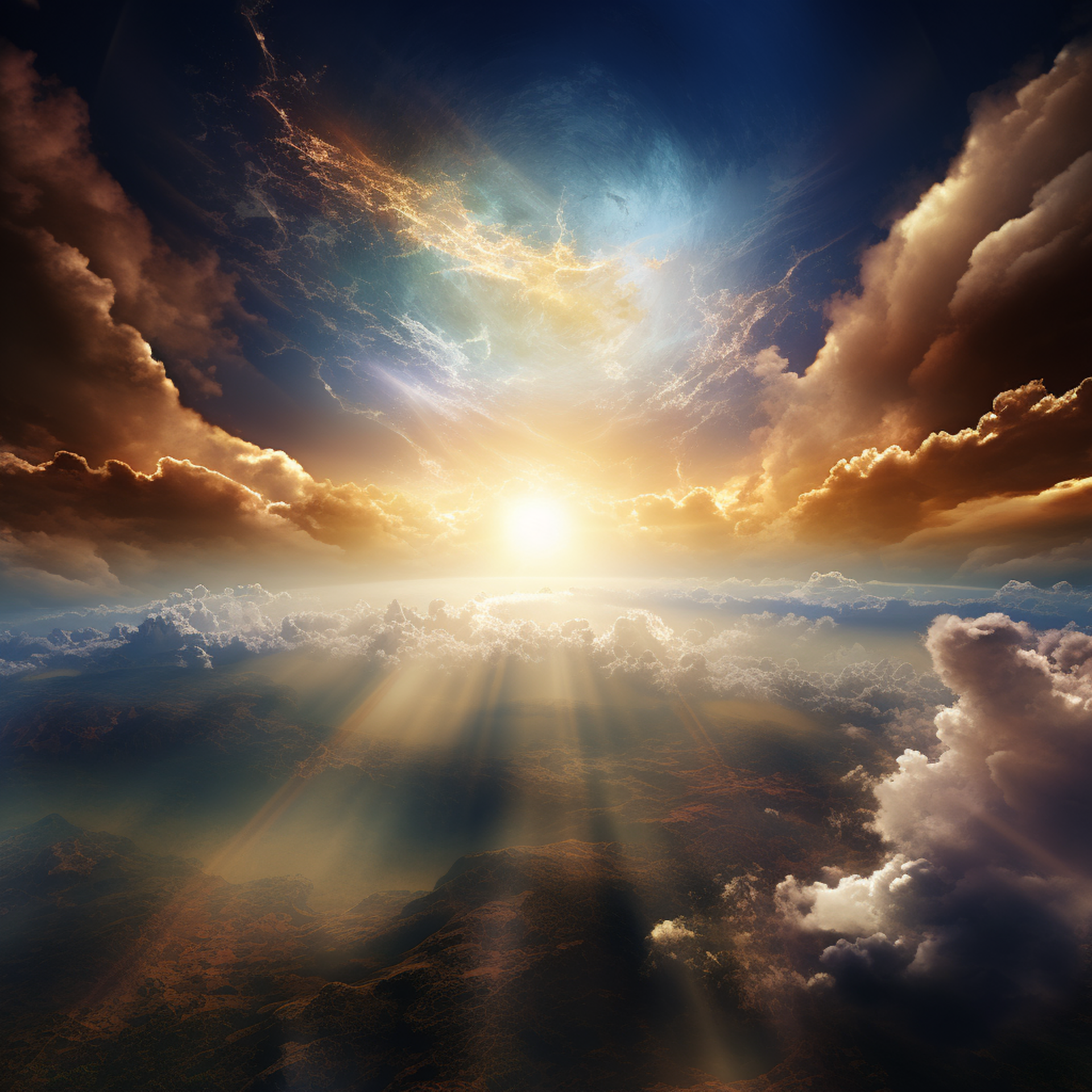 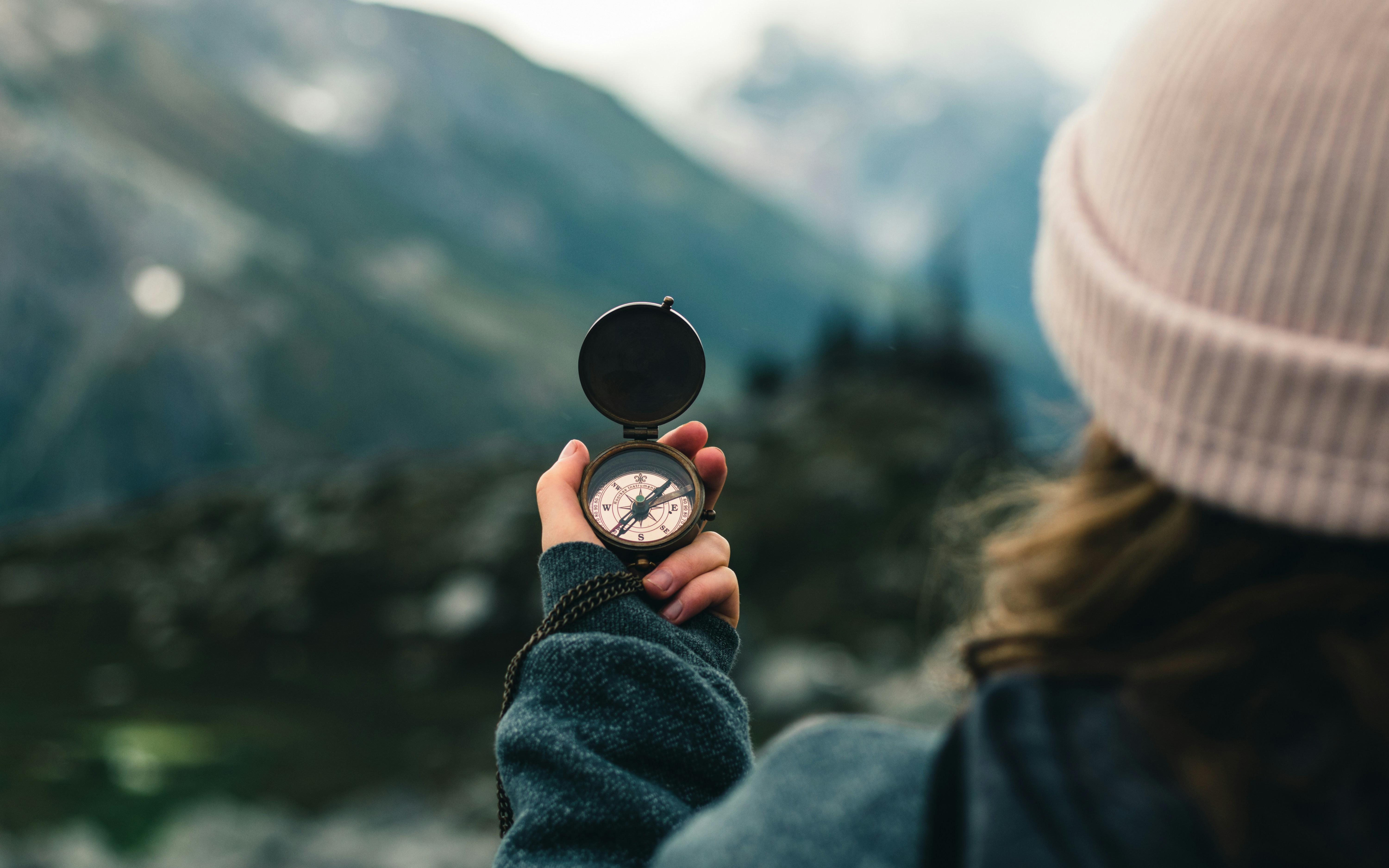 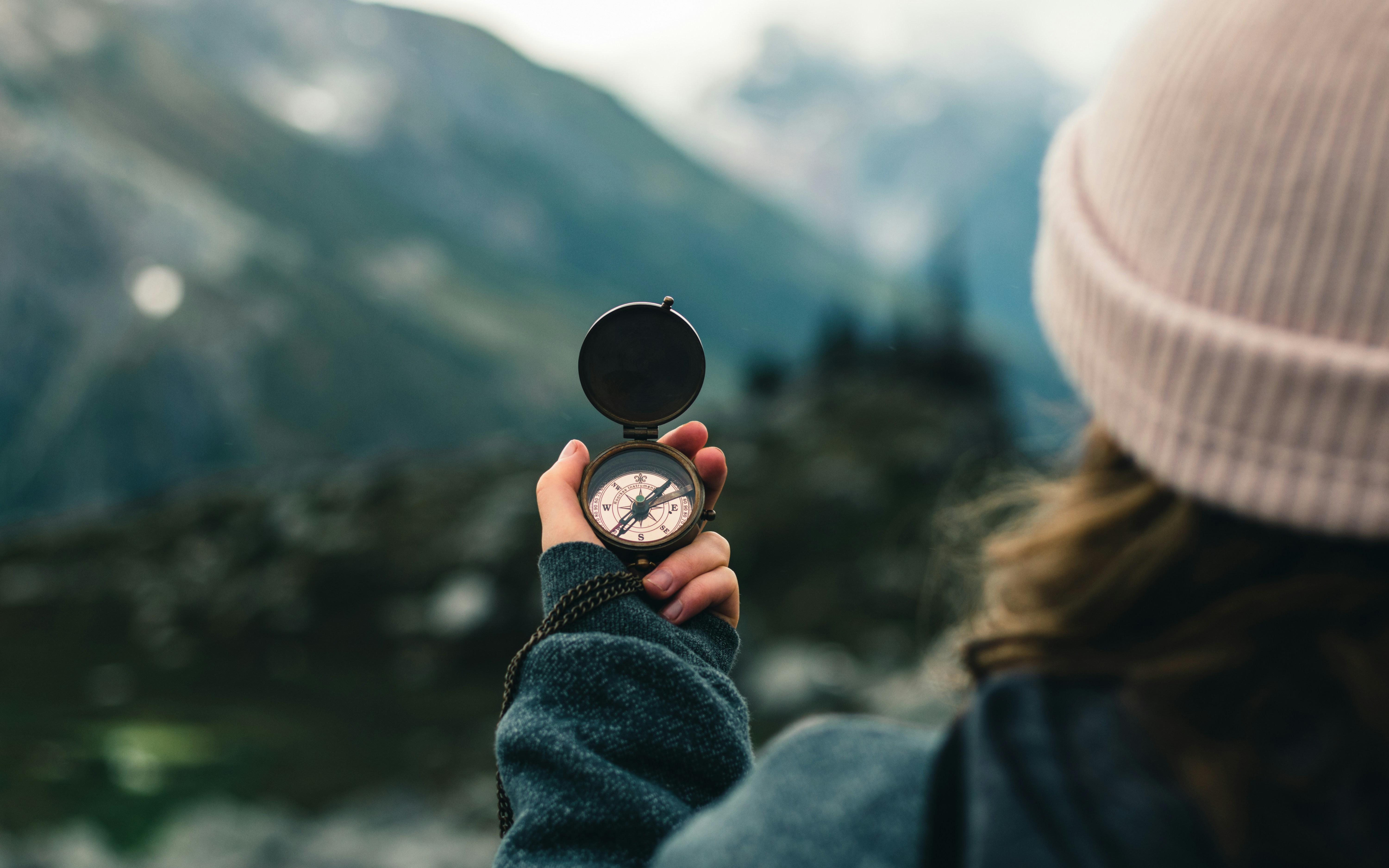 “Me darás a conocer la senda de la vida; En Tu presencia hay plenitud de gozo; 
En Tu diestra hay deleites para siempre”. 
- Salmo 16:11
[Speaker Notes: Esta ALEGRÍA ayuda a poner todo en perspectiva…. ¡Nos ayuda a ver que queremos apuntar nuestra vida en la DIRECCIÓN del CIELO y no desviarnos por ninguna distracción!

Salmo 16:11 ESV / 28 votos útilesÚtil No útil
Me haces conocer el camino de la vida; en tu presencia hay plenitud de gozo; a tu diestra están los deleites para siempre.

AceptarNOcontraataques.

Las tentaciones de Satanás buscan tesoros que se oxidan y se pudren.
Las tentaciones de Satanás son para obtener gozos que nos dañan y nos frenan.

SÓLO en la presencia de Dios podemos tener gozo verdadero y eterno.]
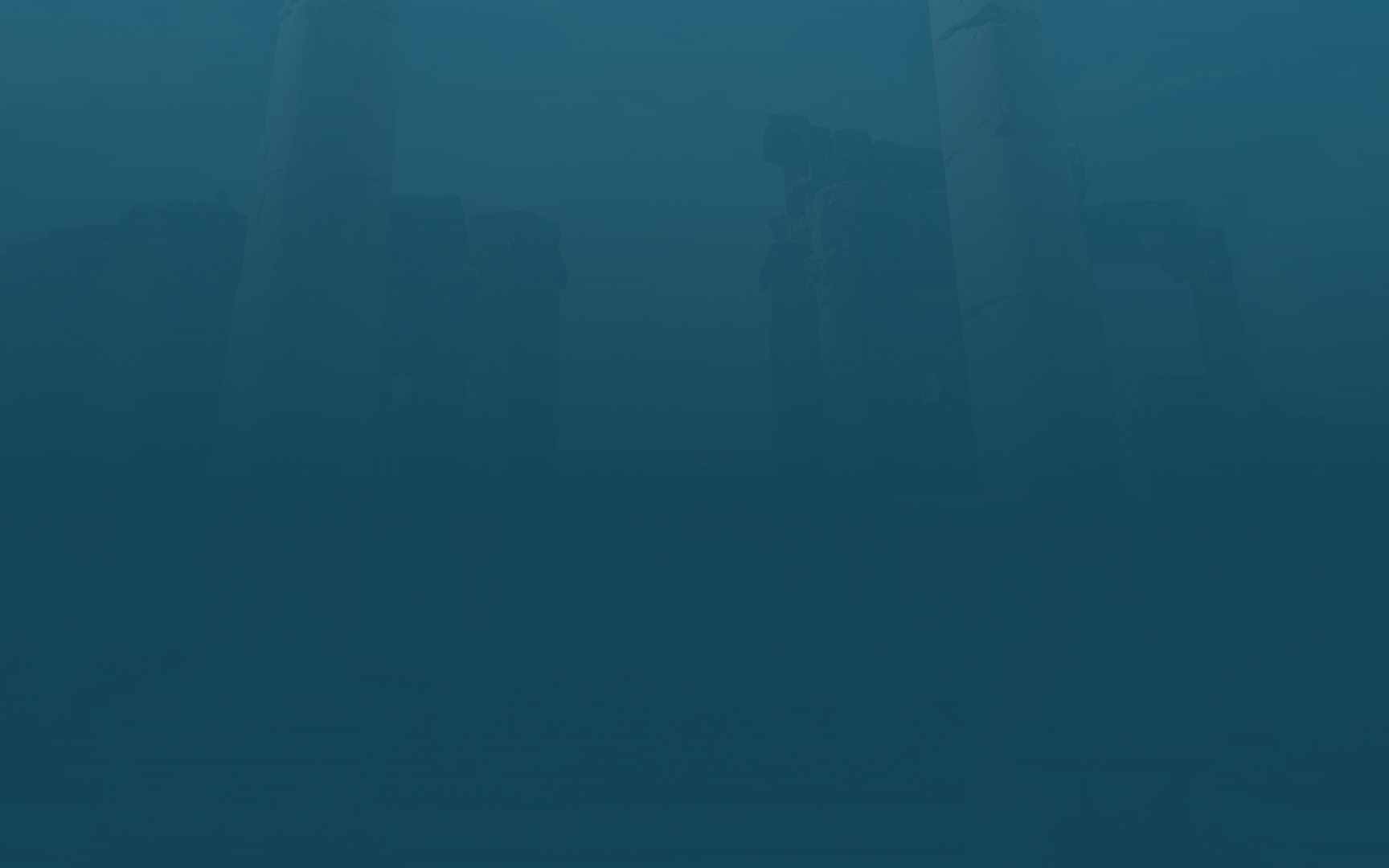 Buscando el gozo auténtico
23 Su señor le dijo: “Bien, siervo bueno y fiel; en lo poco fuiste fiel, sobre mucho te pondré; entra en el gozo de tu señor”.
Carácter piadoso
Acciones responsables
Servicio humilde
Mayordomía fiel
Mayor honor
Hogar celestial
Relación más profunda
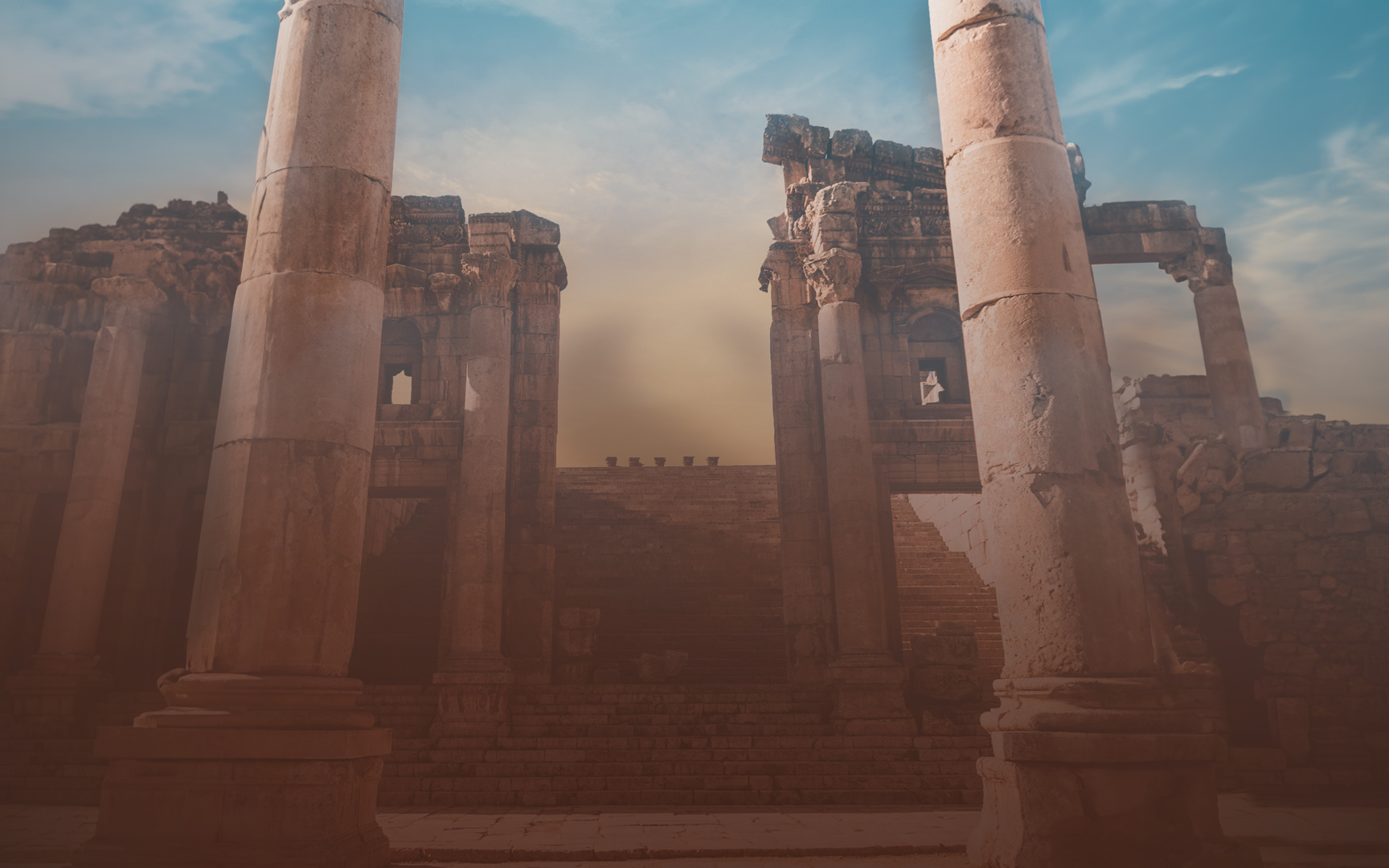 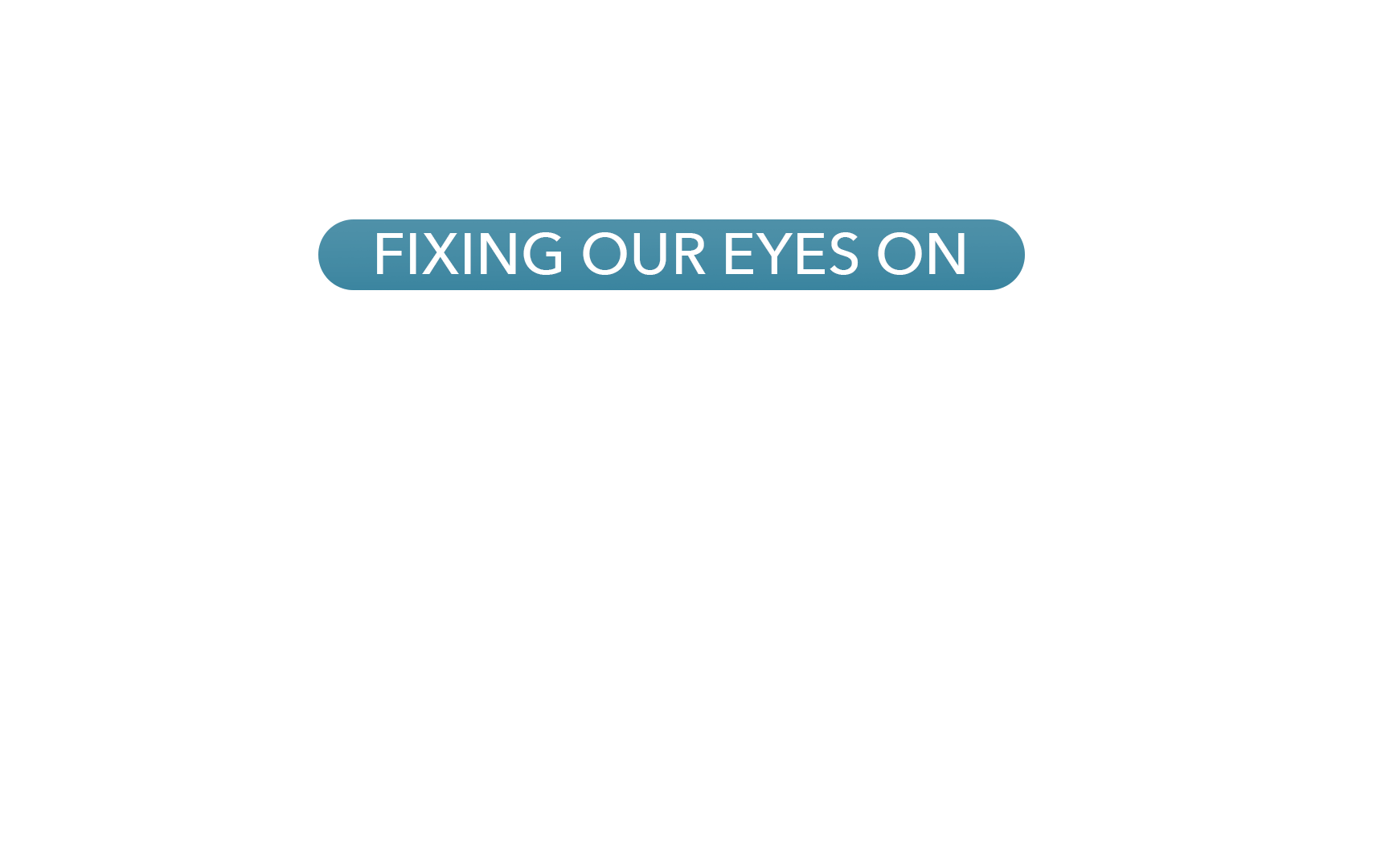 PUESTOS LOS OJOS EN
HEBREOS 12:1-2